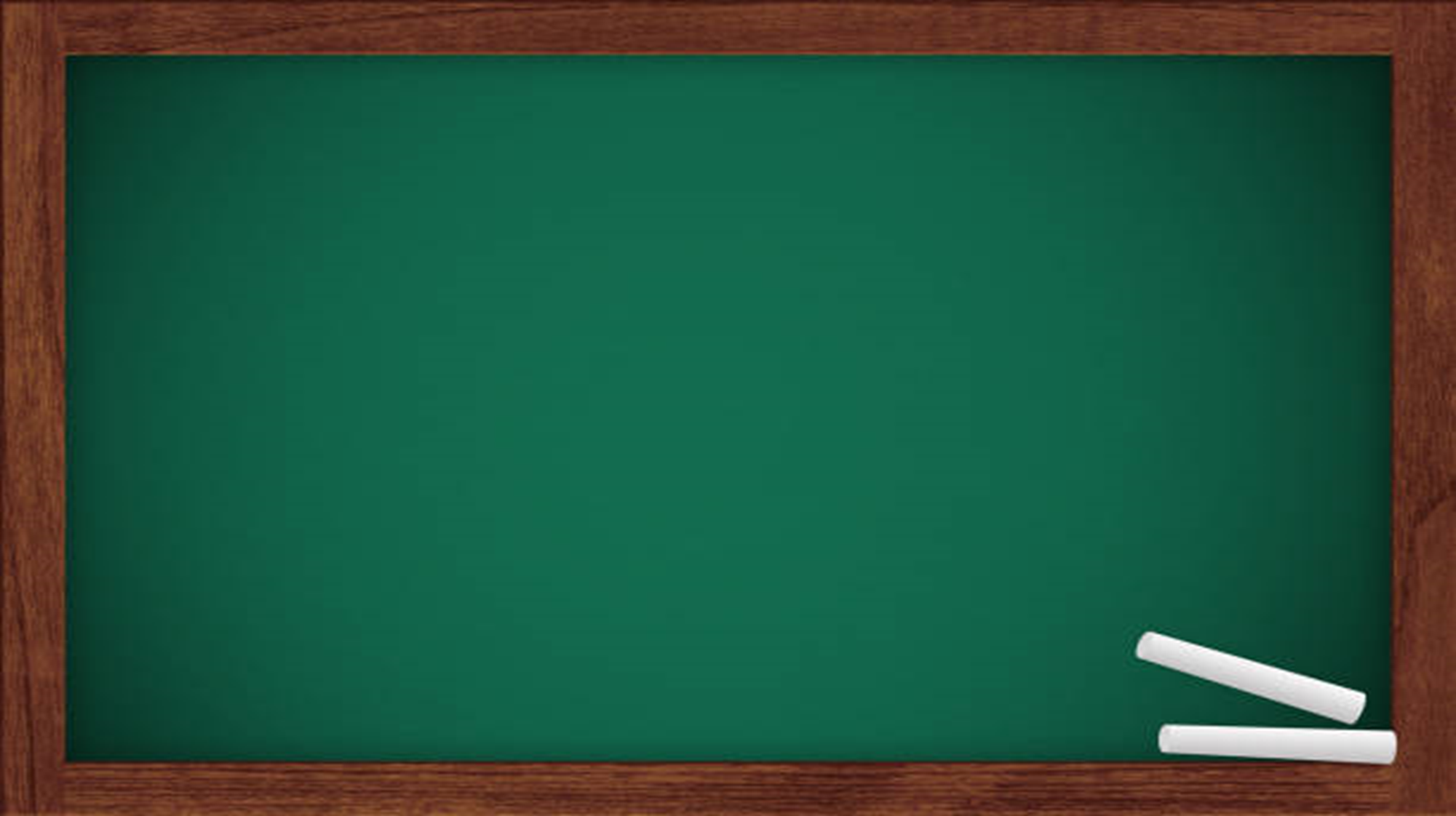 ДОБАР ДАН, ЂАЦИ ПРВАЦИ!
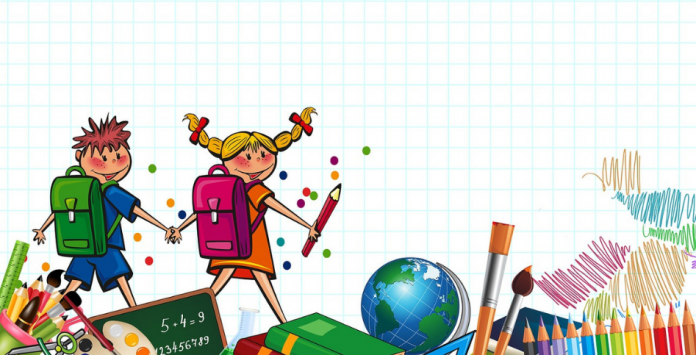 САОБРАЋАЈ
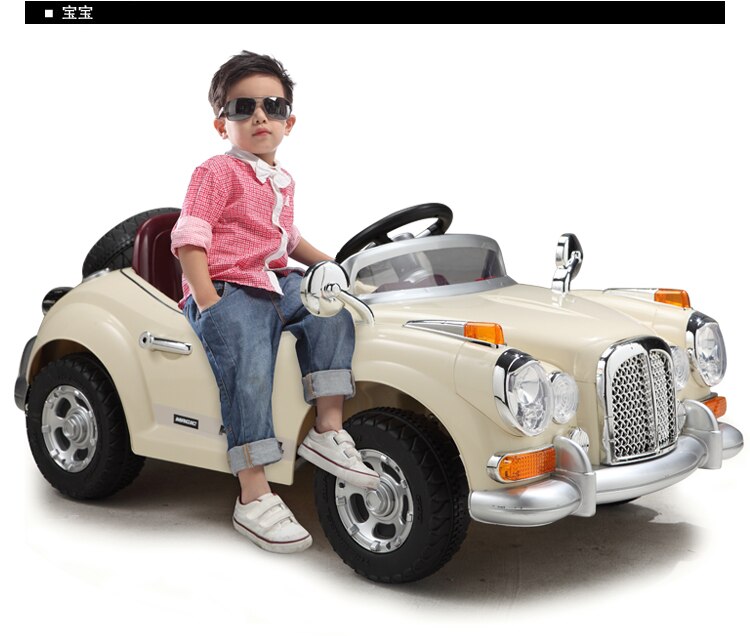 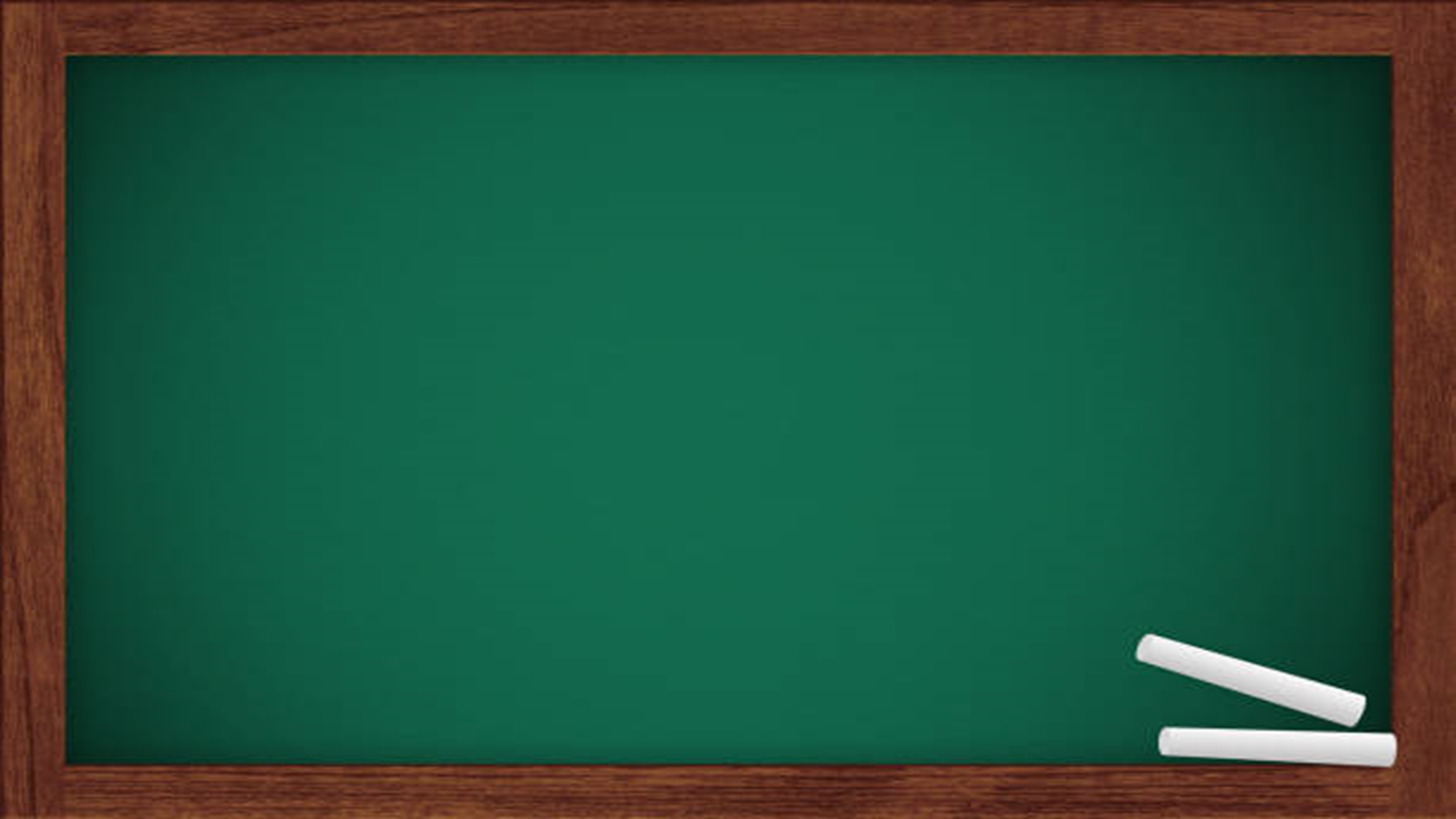 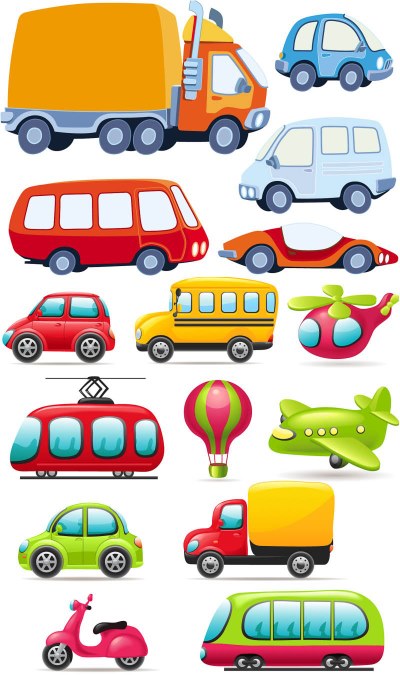 САОБРАЋАЈНА СРЕДСТВА
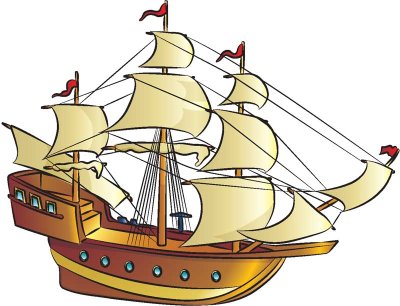 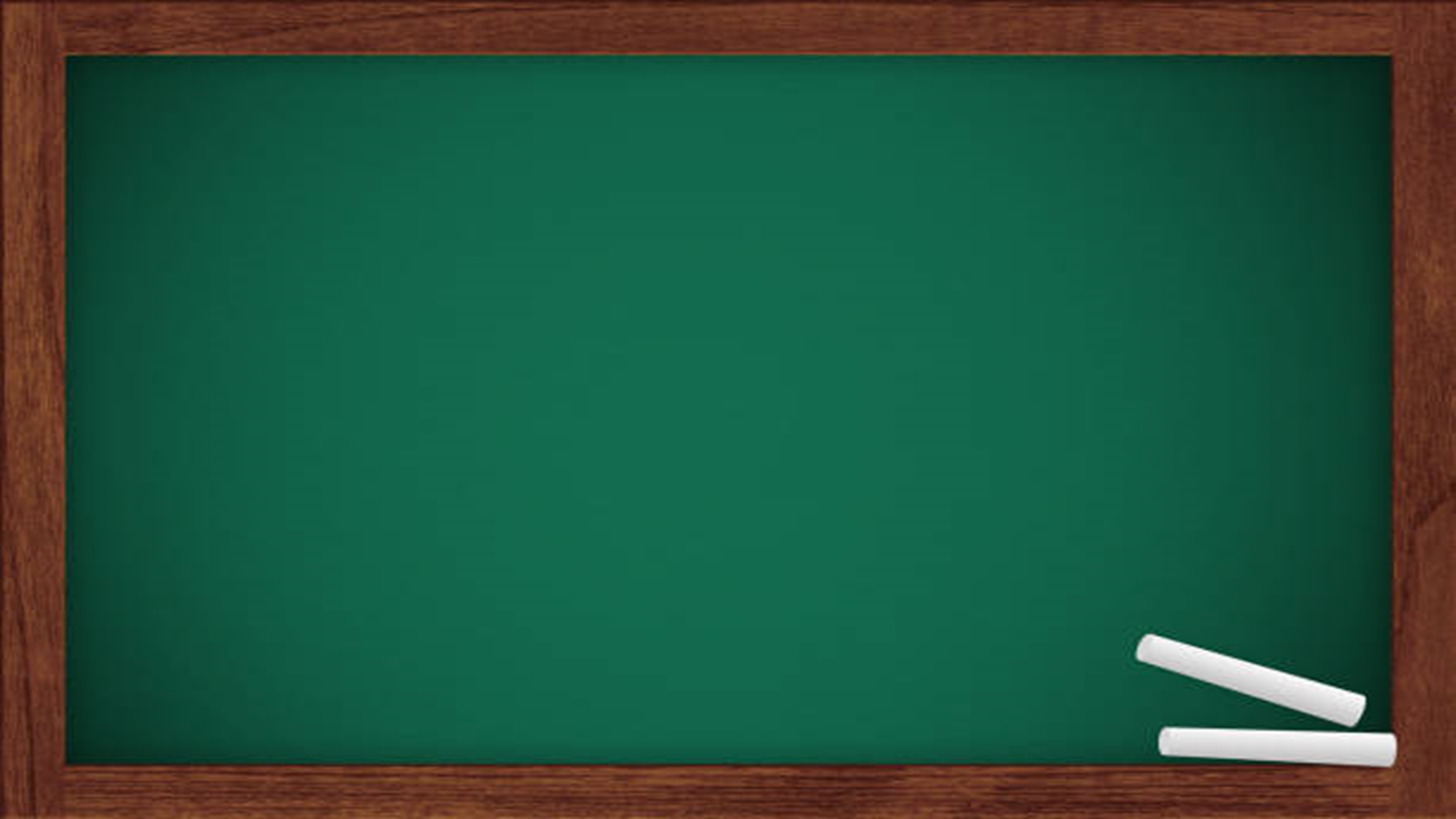 САОБРАЋАЈНА СРЕДСТВА 
СЕ КРЕЋУ:
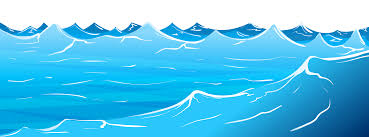 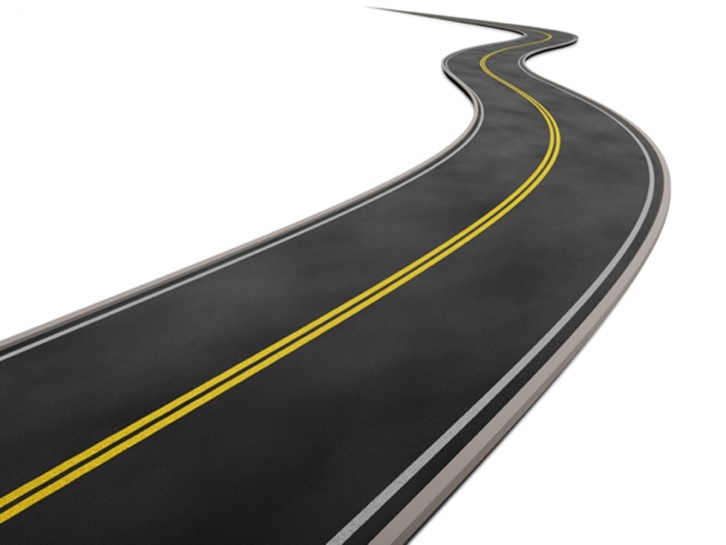 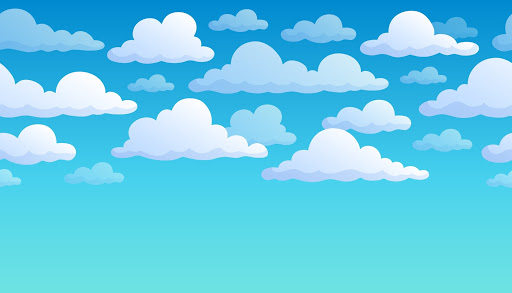 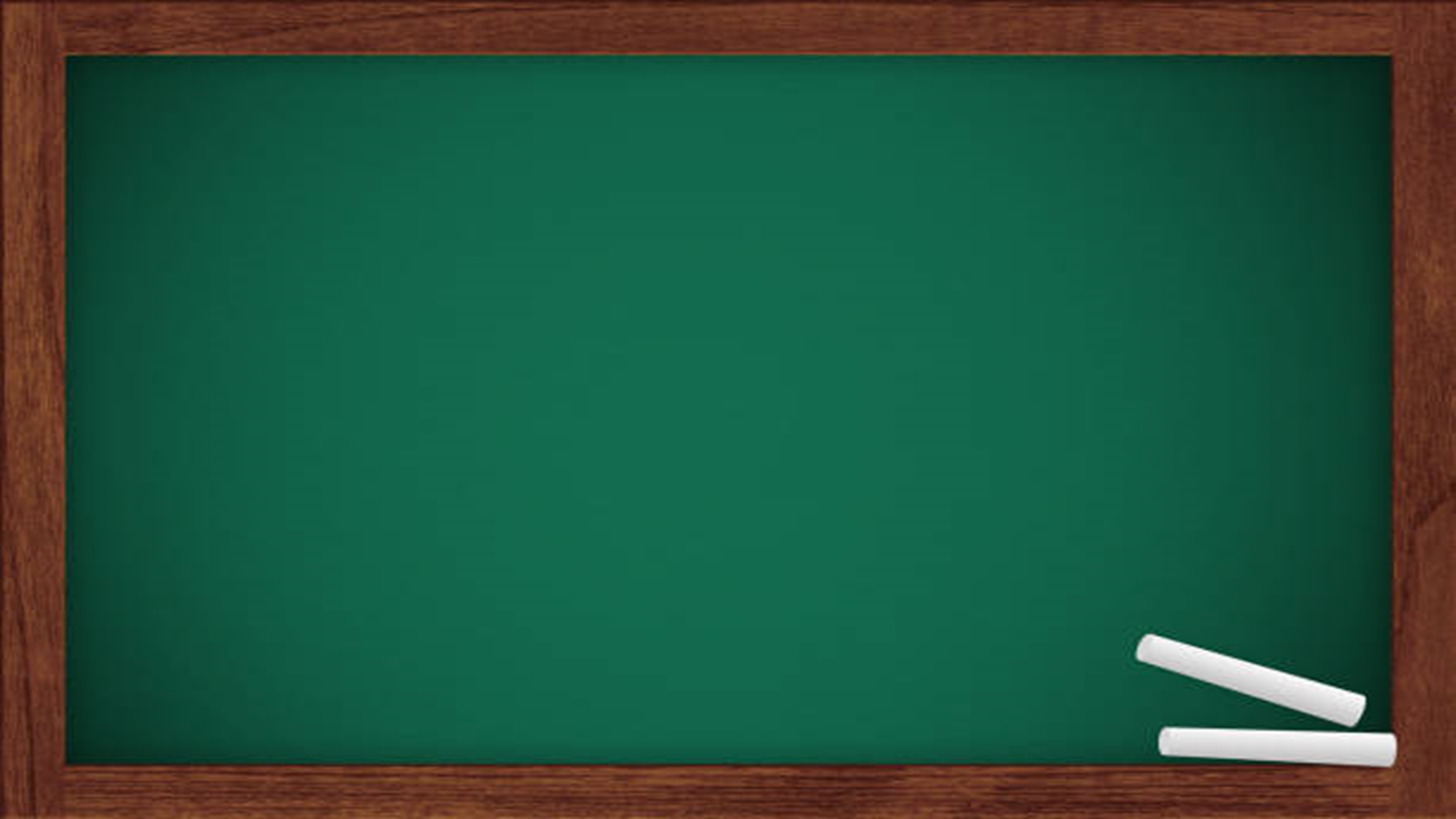 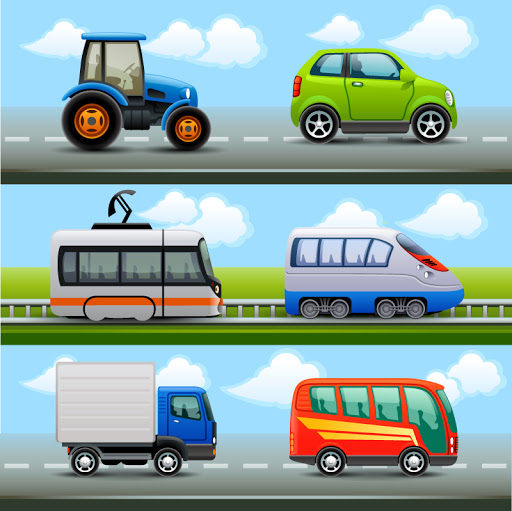 ДРУМСКИ САОБРАЋАЈ
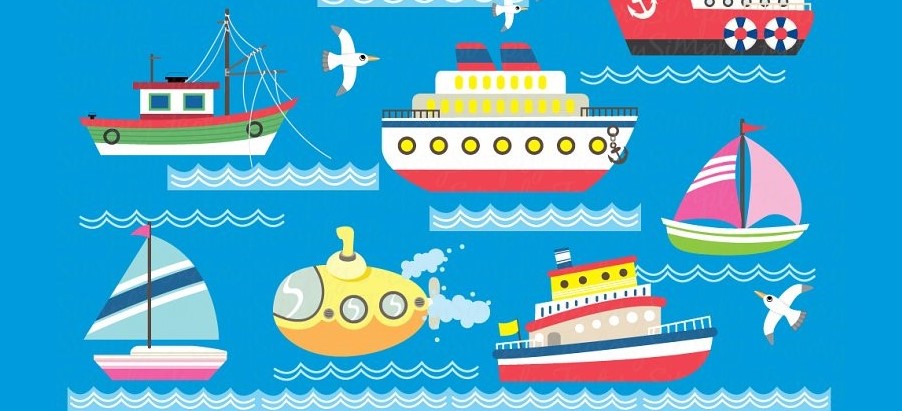 ВОДЕНИ САОБРАЋАЈ
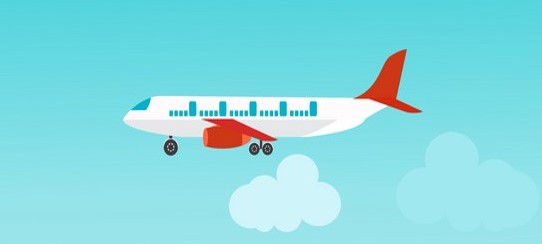 ВАЗДУШНИ САОБРАЋАЈ
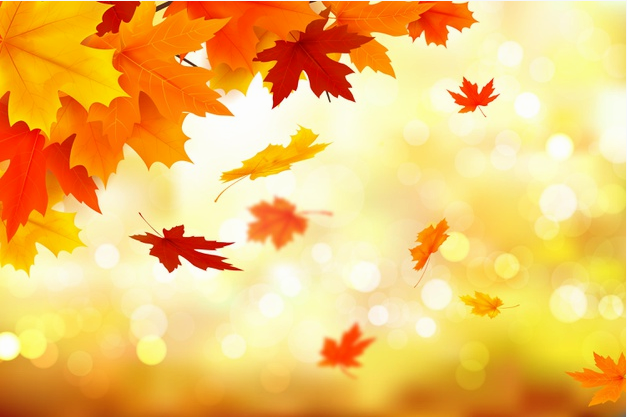 ПРИЧАЊЕ ПО СЛИЦИ
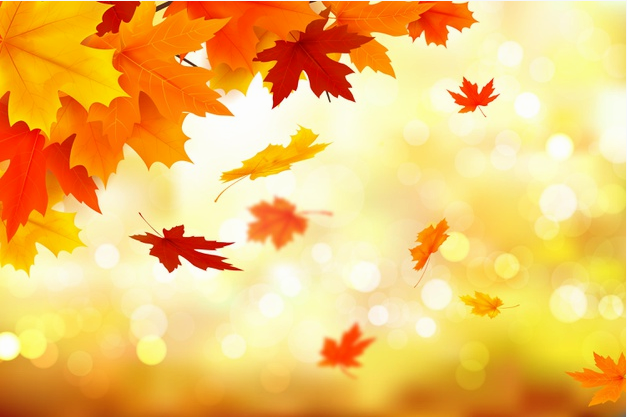 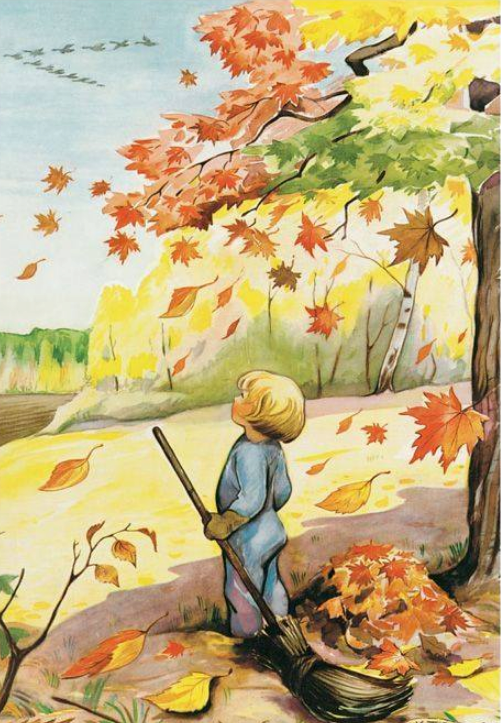 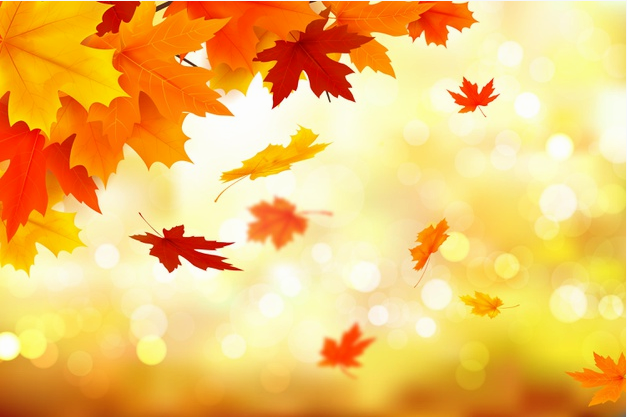 ШЕТЊА КРОЗ МЈЕСТО
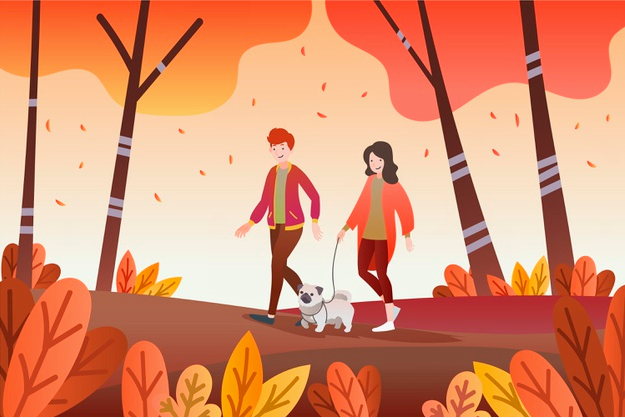